FOSFA Arbitration
Orest Matviychuk
Senior Associate, CMS Cameron McKenna Nabarro Olswang
Questions to be discussed
Thank you!
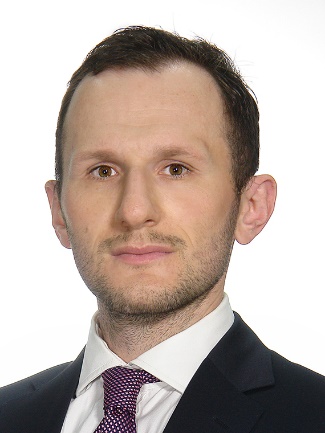 Orest Matviychuk
T +380 44 391 3377
E Orest.Matviychuk@cms-cmno.com 

CMS Cameron McKenna Nabarro Olswang
38 Volodymyrska Street, 6th Floor | Kyiv 01054 | Ukraine
Follow us: 

Facebook	https://www.facebook.com/cmscmckua/ 
LinkedIn	 	https://www.linkedin.com/company/10822897/ 
Twitter		https://twitter.com/CMS_law